«ФГОС НОО 2021: нововведения, перспективы реализации»
Проблемные вопросы:

·1. Нормативное правовое обеспечение ФГОС НОО 2021

 2. Планируемые результаты освоения программы НОО и их оценивание

3. Информационно-коммуникационные технологии в реализации ФГОС НОО 2021

4. Проектирование рабочих программ учебных предметов
«ФГОС НОО 2021: нововведения, перспективы реализации»
Приказ об утверждении ФГОСООО от 31.05.2021 г. №287
Вступает в силу с 01.09.2022
Официальный переход на новые ФГОС состоится в сентябре 2021 года. Упор в них делается на уточнении требований к учащимся. До сих пор в документы включались лишь общие рекомендации: школа сама могла определять, когда и что изучать. Программы различались, и было сложно оценивать результаты: вроде бы ЕГЭ для всех один, а нужных знаний кому-то не хватает.
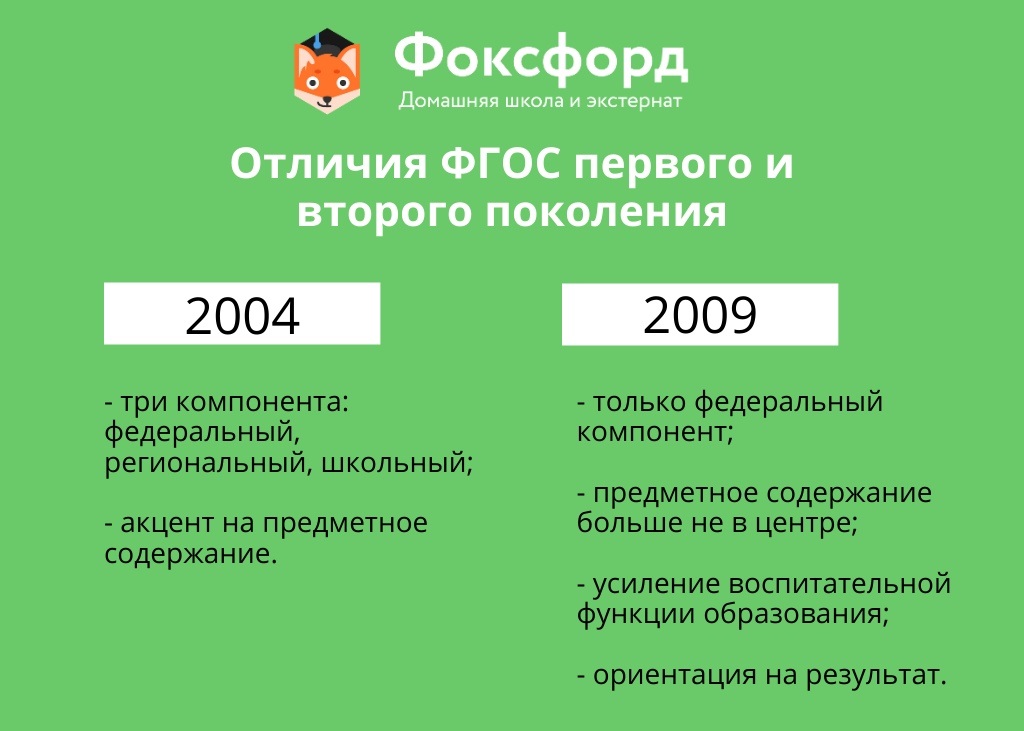 Требования ФГОС третьего поколения содержат:
четкие обязательства детского сада, школ, вузов перед учащимися и их семьями;
список навыков ученика в рамках школьных дисциплин -решать, доказывать, оперировать понятиями, а также рекомендации по развитию этих навыков;
конкретные результаты, которых должен достичь ученик, - сколько слов узнать за год, какие сочинения писать;
указания, какие знания в какой момент нужно освоить ребенку - причем, менять содержание тем не рекомендовано;
время, необходимое для реализации основных образовательных и воспитательных программ;
данные по коррекционной работе с детьми с ОВЗ.
Для формирования программы по своему предмету учитель должен:
1.	Изучить ФГОС соответствующего уровня образования для понимания того, какими знаниями должен будет обладать ученик. Узнать требования к целям программы, задачам обучения.
2.	Установить порядок изучения учебного материала.
3.	Распределить общее количество часов на все темы и разделы.
4.	Включить в программу региональные материалы.
5.	Использовать формы обучения, педагогические технологии, методы контроля.
6.	В указанные сроки предоставить программу на экспертизу и согласовать ее.
ФГОС устанавливает требования и к структуре программы по учебным дисциплинам. В ней должно быть:
место дисциплины в общем плане;
содержание дисциплины или курса, а также результаты его освоения;
все необходимое для обучения как с методической точки зрения, так и с материально-технической стороны;
указано, какая литература обязательна к изучению.
Основные направления деятельности кафедры по реализации художественно-эстетического образования в школе
Направление «Концепции преподавания учебных предметов»:
1. Веб – семинар 06.10.2021 с 13.00 ч «Практика  координации внеурочной деятельности и дополнительного образования в городе как основа системы художественно-эстетического развития»
2. Педагогическая мастерская 15.12. 2021 с 11.00  КРИПКиПРО «Использование краеведческого материала на уроках ПО «Искусство» и во внеурочной деятельности»
3.Воркшоп 18.03.2022 с 11.00 ч. Ленинск-Кузнецк ГО «Социокультурный проект как форма мотивации обучающихся к освоению ПО «Искусство» на уроках и внеурочной деятельности»
4. Воркшоп 24.03.2022 с 11.00 ч Анжеро-Судженский ГО «Эффективные практики преподавании искусства и во внеурочной деятельности»
Направление  «Реализация ФГОС в образовательных организациях»
Митап 15.02.2022 с 11.00 в КРИПКиПРО  «Эффективность использования ИКТ и ЭОР на уроках ПО «Искусство» и во внеурочной деятельности»
Направление  «Эффективные практики обучения в деятельности педагога»
Веб-семинар  22.09.2021 в 15.00 «Основные направления плана по реализации Концепции преподавания ПО «Искусства» в ОО Кузбасса на 2021-2022 учебный год»

2.   Веб-семинар 13.04.2021 в 13.00 «Интерактивные технологии  реализации ПО «Искусство» успешные практики и проблемы»
Направление  «Выполнение и поддержка одаренных детей»
Веб-семинар 09.09.2021 с 13.00 ч. «Творческие конкурсы по ИЗО для обучающихся»
Веб-семинар 19.04.2022 с 13.00ч «Роль внеурочной деятельности в поддержке талантливых учащихся»
Семинар  МБОУ «Гимназия №25 Кемерово» «Образовательный маршрут музыкального творческого коллектива как средство совершенствования профессиональной компетенции учителя музыки»
Направление «Конкурсы профессионального мастерства: от организации до экспертизы»
Веб-семинар 31.01.2022  с 15.00 ч. «Требования к участию в областном конкурсе  «Художественное  творчество педагогов»
Веб-семинар 11.05.2022 с 15.00 ч.  Анализ творческих работ областного конкурса «Художественное  творчество педагогов» 
Курсы повышения квалификации для учителей ИЗО, музыки, МХК
15.09-15.11.2021 (дистанционные)  24 часа
18.10 -03.11.2021 курсы с профилакторием 120  часов
Дан старт XVII Международному конкурсу детского творчества «Красота Божьего мира»
https://mitropolia42.ru/161389
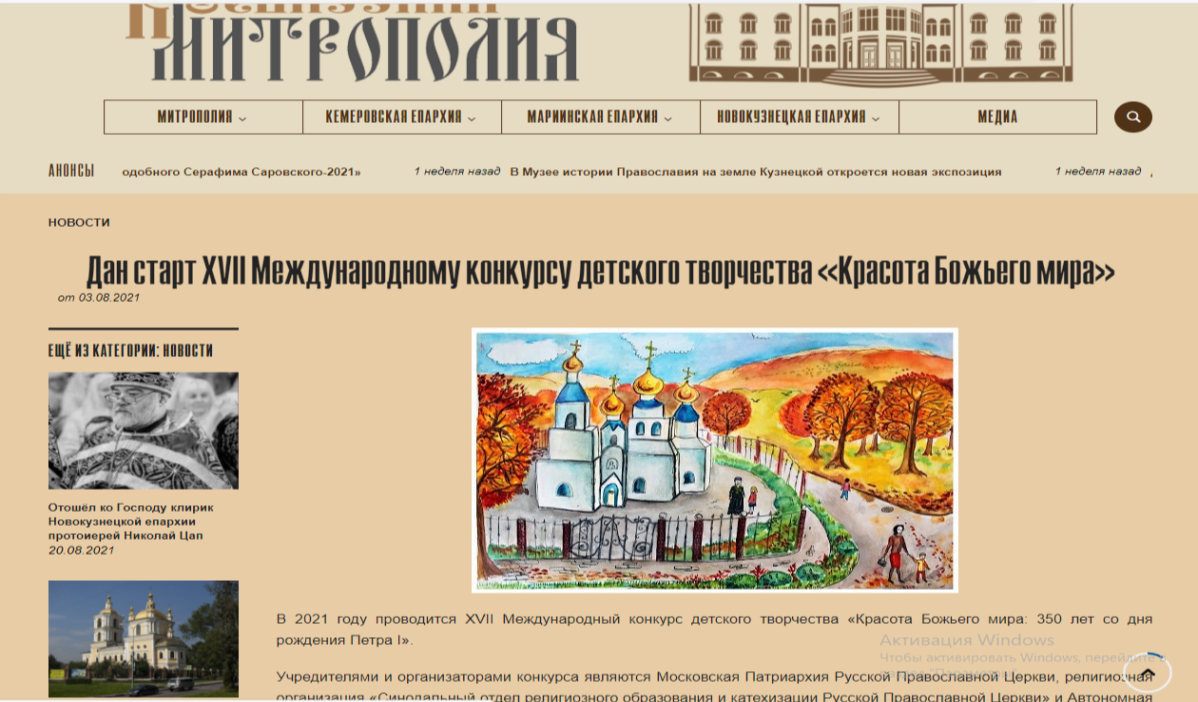 Методики В.В. Емельянова и Н.А. Трофимовой Метод Емельянова — это комплекс теоретических знаний и практических упражнений, сочетающих в себе как методику преподавания техники вокала, так и дефектологические приёмы охраны и восстановления голосового аппарата, а также научное направление в исследовании голоса и вокальной...ЭОР «Распевание Вокально-хоровые упражнения»
https://eschool.kuz-edu.ru/%D1%83%D1%87%D0%B5%D0%BD%D0%B8%D0%BA%D0%B0%D0%BC.html?set_mode=resources
Техника «Квадратура»
Техника «Вазы и лица»
Техника «Перевернутое рисование»
Техника «Геометрия»
Техника «Незаконченный рисунок»
Техника «Зеркальное рисование»
Техника «Рисование левой руки»
Техника «Ленивые восьмерки»
«Техника «Слон»
Приглашаю к сотрудничеству
tkourdakova@mail.ru